адаптация  учащихся1 курса в условиях Дистанционного обучения
В психологии под термином «адаптация» понимается перестройка психики  индивида под воздействием объективных факторов окружающей среды, а также способность человека приспосабливаться к различным требованиям среды без ощущения внутреннего дискомфорта и без конфликта со средой.
Адаптация человека имеет два спектра: биологический и психологический.
Биологический уровень, общий для человека и животных, включает в себя приспособление к постоянным и изменяющимся условиям среды: температуре, давлению, освещенности, влажности, а также к изменениям в организме: заболеванию, изменениям в организме, ограничению каких-либо функций.
Психологический аспект адаптации состоит в приспособлении личности к существованию в соответствии с требованиями общества и собственными потребностями и интересами. Социальная адаптация осуществляется путем усвоения норм и ценностей данного общества (или, по крайней мере, ближайшего окружения: семьи, определенной социальной группы).
Основные проявления социальной адаптации – взаимодействие (в том числе и общение) человека с окружающими и его активная деятельность. Социальная адаптация означает, что человек способен обучаться, работать, адекватно выстроить систему отношений с окружающими, менять свое поведение в соответствии с ожиданиями других.
Психологическое обследование учащихся 1 курса
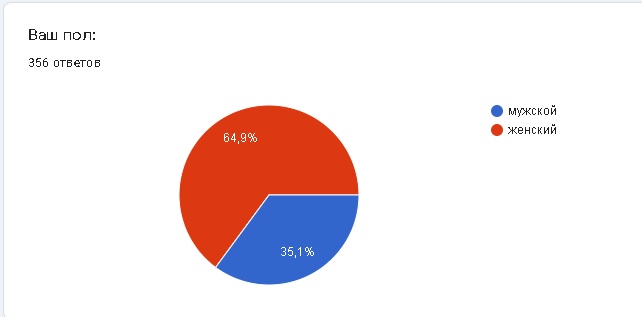 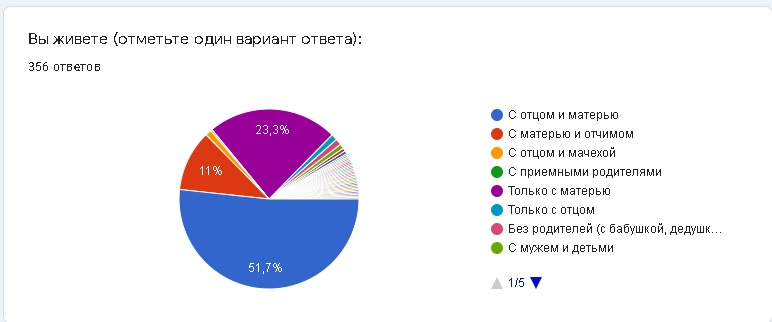 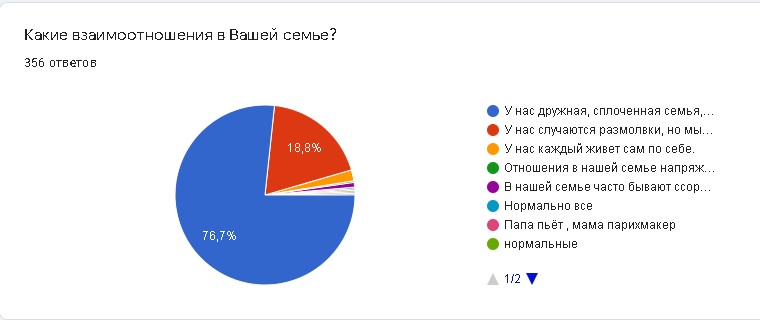 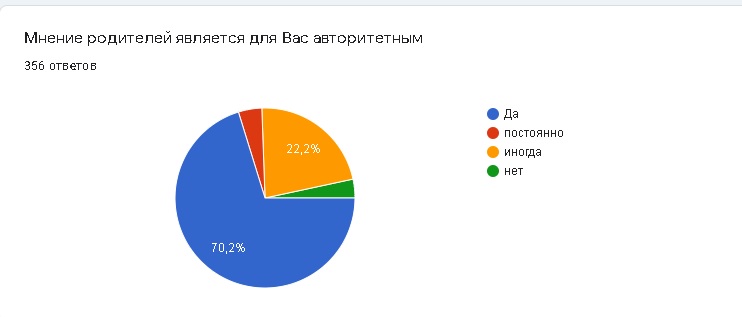 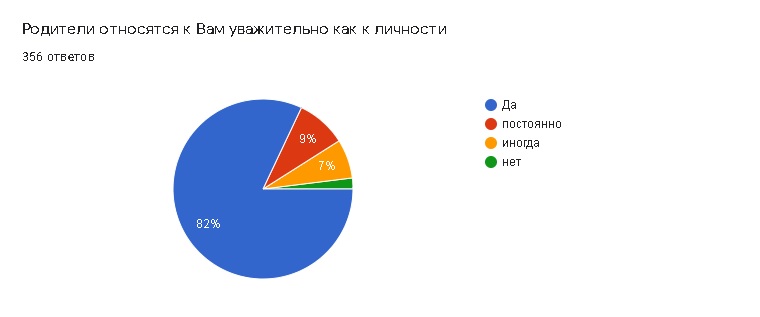 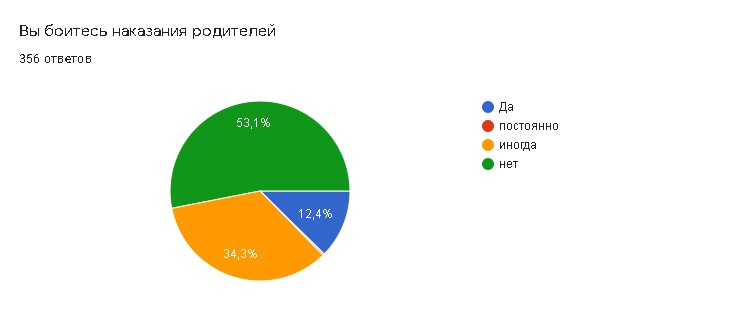 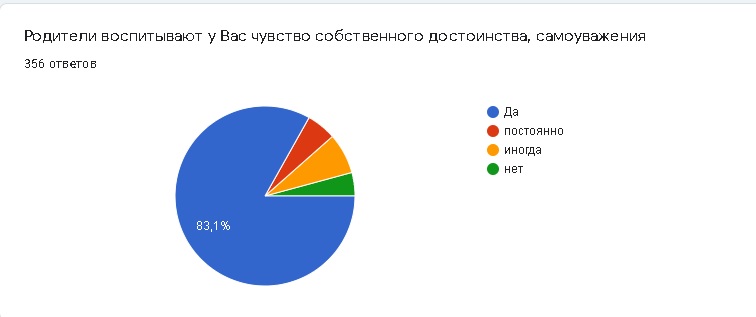 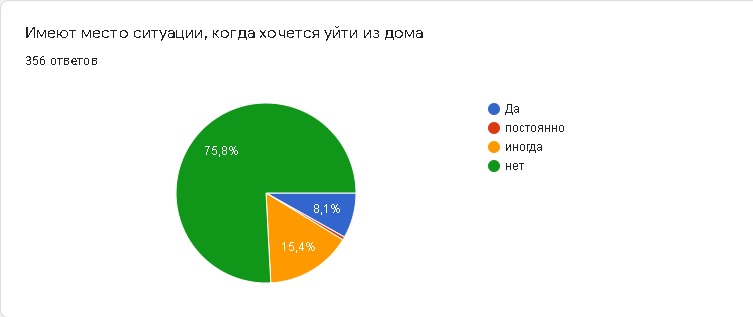 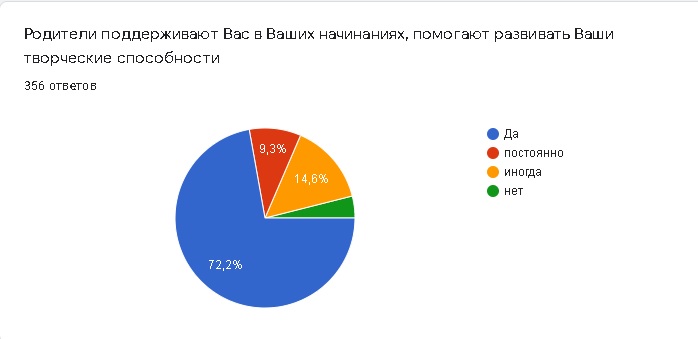 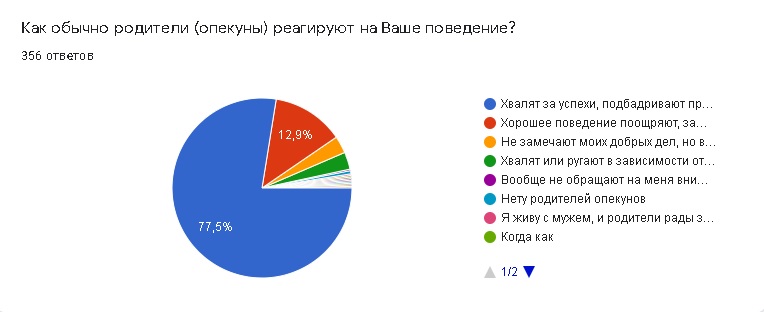 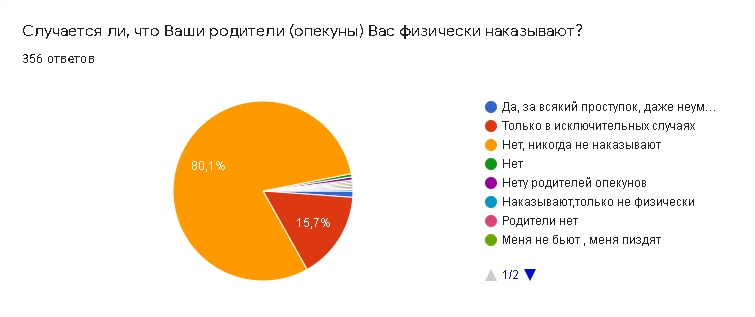 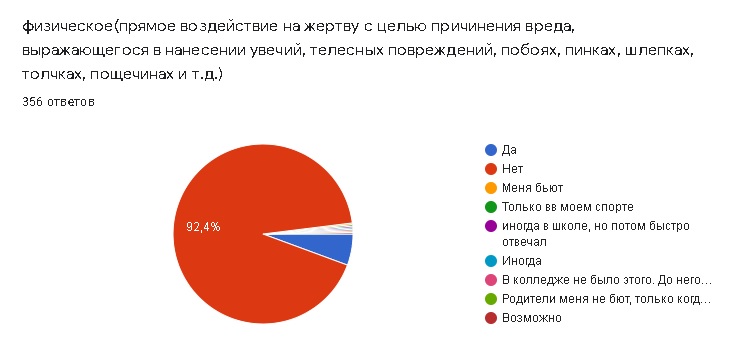 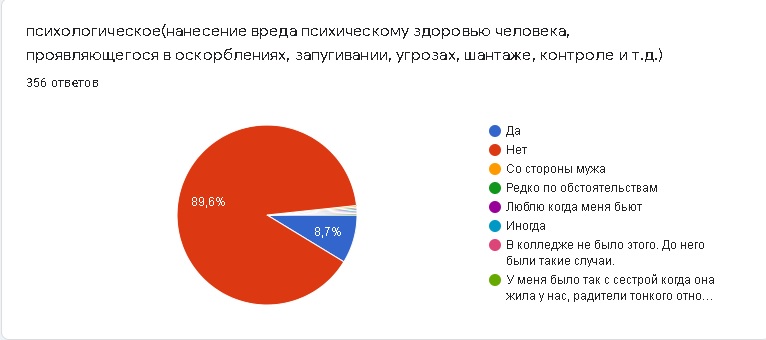 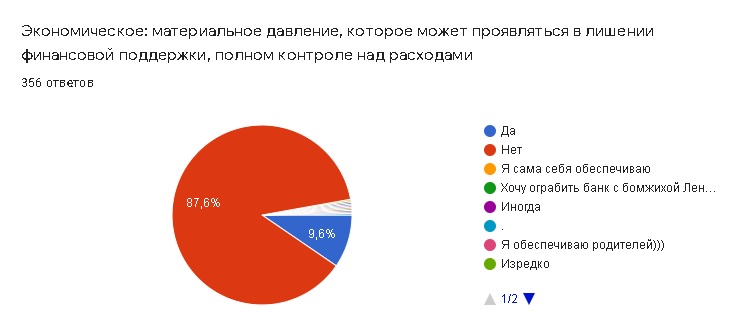 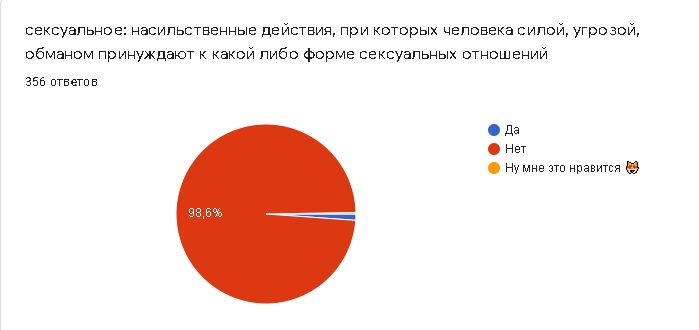 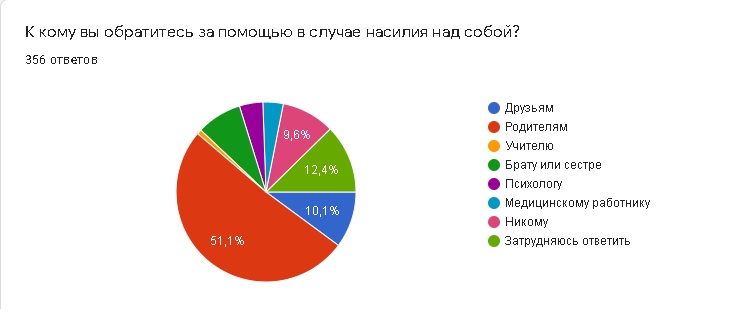 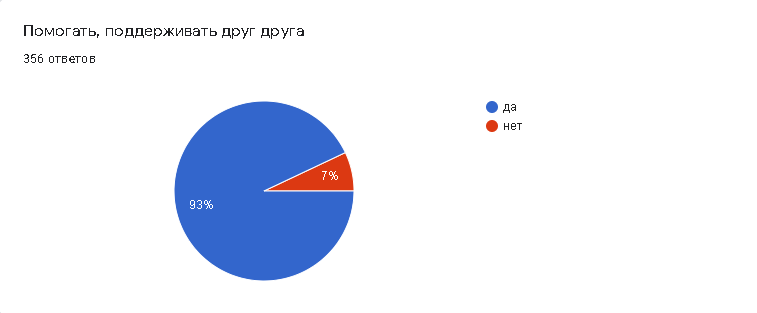 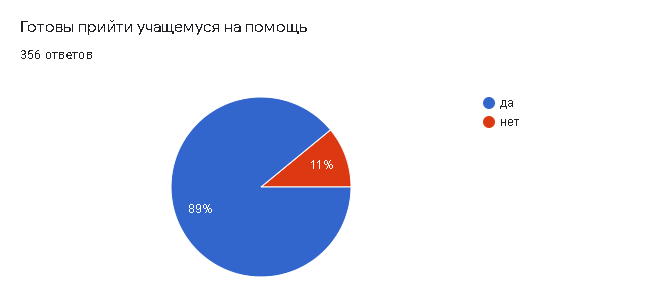 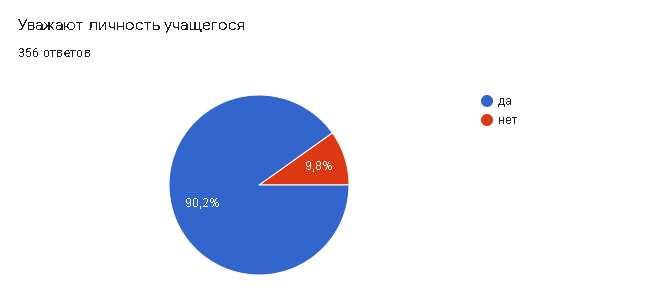 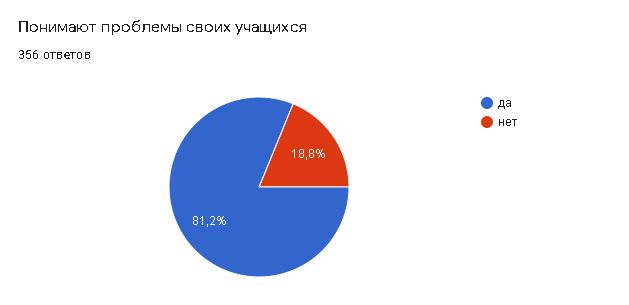 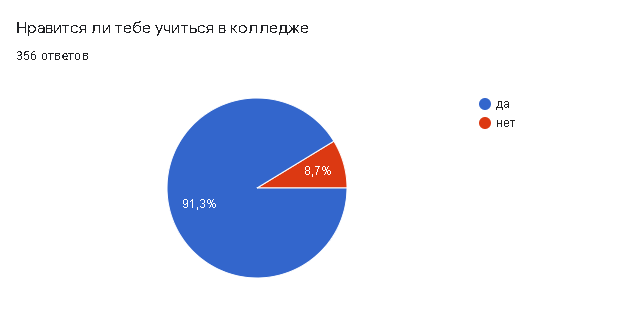 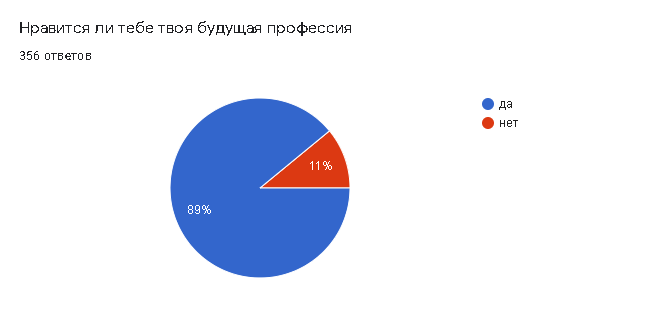 Материалы психолога, представленные на сайте колледжа
Беседа «Жизнь в условиях самоизоляции»
Беседа: Мотивация обучения для преподавательского состава
Памятка для учителя – Как помочь себе?
Профилактика эмоционального выгорания - Как помочь себе?
«Давайте жить дружно» или о том, как снизить уровень агрессии в условиях карантина
Рекомендации для подростков, испытывающих беспокойство из-за коронавируса
Советы для учащихся: снижение стресса, контроль тревоги, сохранение продуктивности в текущих делах
Советы по самообразованию в период карантина
Рекомендации для родителей «Как сделать ДО комфортным?»
Советы первокурсникам
Берегите время
Учись учиться!
Советы родителям первокурсников
СОВЕТЫ РОДИТЕЛЯМ ПЕРВОКУРСНИКОВ  
  Настройте своего первокурсника на серьезный лад.
  Следите за тем, чтобы ваш ребёнок соблюдал режим дня: ложился спать не позднее 23 часов (необходим 8-и часовой сон), правильно организовал свой быт (с меньшими затратами времени), поддерживал свое здоровье, соблюдал личную гигиену. 
 Не теряйте с ним связь, регулярно звоните, поддерживайте морально, интересуйтесь успехами и т.д. 
 Регулярно давайте возможность своему ребенку пробовать себя в роли преподавателя – учить вас тому, чему он учится сам.
  По возможности создайте условия для полноценного обучения – исключите отвлекающие факторы. 
 Будьте внимательны к тем изменениям, которые вы замечаете в своем ребенке.
 Опирайтесь на сильные стороны ребенка, не подчеркивайте его промахи, принимайте его индивидуальность.
 В общении демонстрируйте оптимизм, юмор и свою веру в его успехи и начинания. А также используйте такие слова поддержки, как: «Зная тебя, я уверена, что ты все сделаешь хорошо», «Ты делаешь это очень хорошо», «Это серьезный вызов, но я уверена, что ты готов к нему». И избегайте следующих фраз: «Ты всегда…», «Ты вообще…», «Вечно ты…», «Я так и знала…».
 Контролируйте посещаемость и успеваемость обучающегося на протяжении всех лет обучения.
 Регулярно посещайте родительские собрания в колледже. 
 Поддерживайте связь с классным руководителем группы, в которой обучается ваш ребёнок, с преподавателем по специальности. Благодаря общению с педагогами, вы узнаете достоверную информацию об успехах и проблемах вашего ребенка. 
Самое главное — морально поддерживайте, верьте в своего ребёнка! И у него обязательно все получится!
Для получения психологической помощи: 
Веб-сайт для получения психологической помощи (информация и консультации) covid-19.mentalcenter.kz: 
На казахском языке: https://covid-19.mentalcenter.kz/
На русском языке: https://covid-19.mentalcenter.kz/ru/ 
Как пользоваться веб-сайтом covid-19.mentalcenter.kz:
Зайти на один из шести разделов сайта («Пожилым людям», «Детям и подросткам», «Людям с ограниченными возможностями» и другие). 
Нажать на «Онлайн специалисты» (находится вверху справа). Появятся информация и фотографии специалистов. 
Из списка с фотографиями выбрать специалиста и нажать на «Записаться». Появится окошко «Оставьте заявку». 
Заполнить заявку с указанием имени (можно анонимно), номера сотового телефона и электронной почты.
После подтверждения ждите смс с указанием даты, времени и ссылки на индивидуальную консультацию.
К кому можно обратиться за консультацией по личным вопросам:
Телефон доверия службы медико-психологической помощи: 62-80-90
8-800-080-3434 круглосуточно, анонимно, бесплатно.
Телефон психолога колледжа: 87478087910 Кульгадиша Григорьевна
Спасибо за внимание!